Департамент образования Вологодской области. БПОУ ВО «Вологодский аграрно-экономический колледж»
РЕФЕРАТ


На тему:
«Порядок привлечения работника к материальной ответственности»


Выполнила: студентка 2 курса 
Жаркова Александра Алексеевна
Группа 233
     Специальность: 38.02.01«Экономика 
и бухгалтерский учёт (по отраслям)»
Проверила: Демидова Юлия Васильевна

Вологда
2022 год
Введение
Материальная ответственность является одной из важнейших категорий взаимоотношений работодателя и работника, причем в Трудовом Кодексе РФ закреплено понятие, как материальной ответственности работодателя, так и работника. Если на предприятии правильно организован порядок возложения материальной ответственности и соответствие его нормам трудового законодательства, то это поможет уберечься от возможных негативных ситуаций.
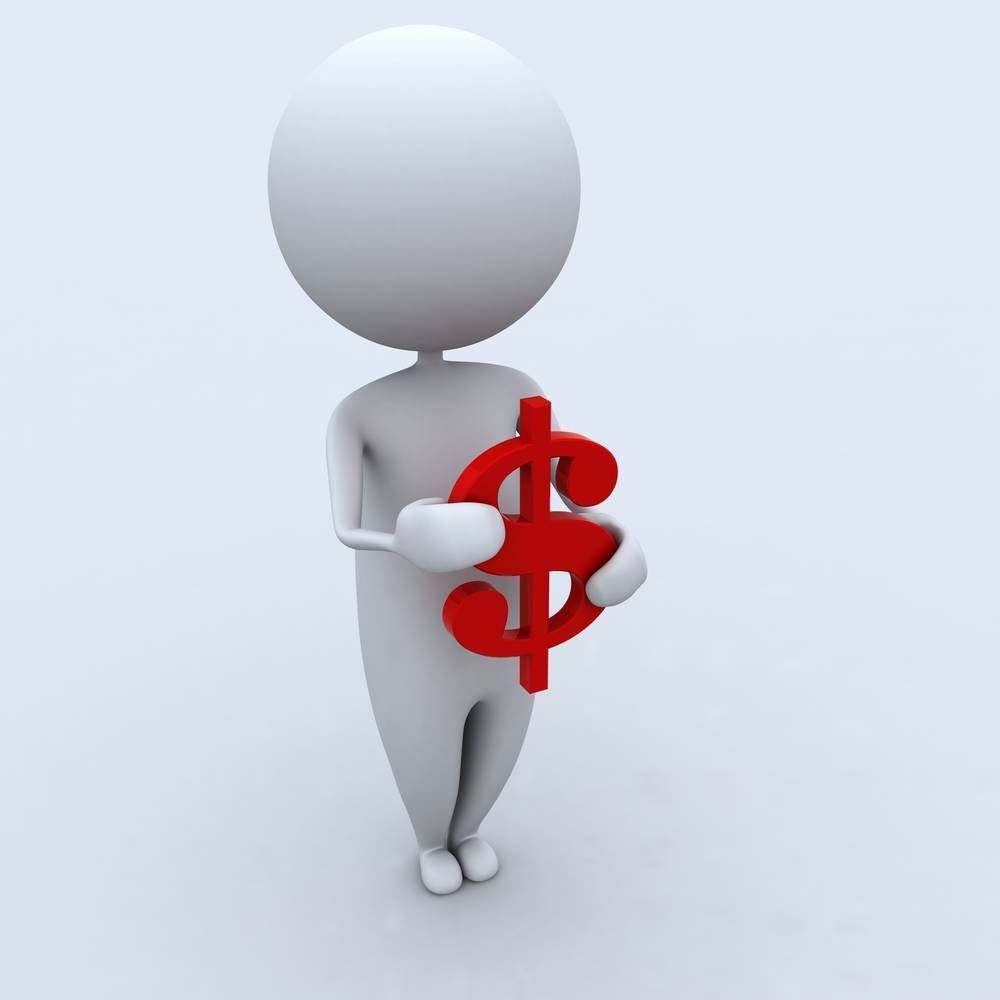 Целью данной работы является исследование порядка наступления  материальной ответственности работника.
Задачи работы: 
- рассмотреть понятие материальной ответственности, основания и условия ее наступления; 
- изучить понятие и виды материальной ответственности работника; 
- изучить понятие и виды материальной ответственности работодателя.
Объектом  работы являются трудовые отношения по поводу применения материальной ответственности сторон трудового договора. 
Предметом исследования составляют нормы трудового законодательства, регламентирующие материальную ответственность работника.
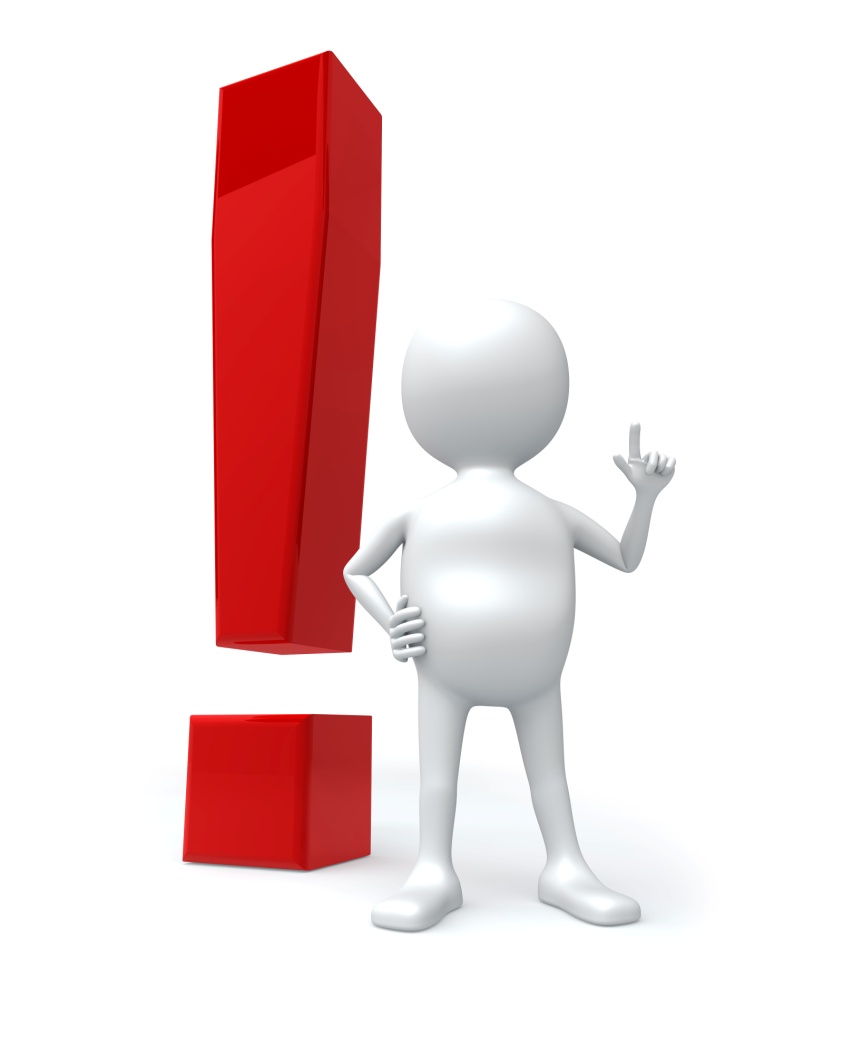 Общее понятие и нормативное регулирование материальной ответственности.
Материальная ответственность в трудовом праве – это юридическая обязанность одной из сторон трудовых отношений возместить ущерб, причиненный противоправными виновными действиями другой стороне в размере и порядке предусмотренным законом.
Трудовым законодательством предусмотрена материальная ответственность как работника перед работодателем, так и работодателя перед работником (ст.232 ТК  РФ). 
На основании статьи 22 Трудового кодекса работодатель имеет право привлекать недобросовестных работников к материальной ответственности. По общему правилу данный вид ответственности сотрудника наступает за ущерб, причиненный им хозяйствующему субъекту в результате виновного противоправного поведения (действий или бездействия). Об этом говорится в статье 233 ТК РФ.
Трудовой кодекс предусматривает два вида материальной ответственности работника: ограниченную и полную. Возмещение ущерба должно происходить в обоих случаях. При этом в первом из них максимальный размер удержаний ограничен средним месячным заработком «проштрафившегося» сотрудника (ст. 241 ТК). В то же время общий размер всех удержаний при каждой выплате заработной платы не может превышать 20 процентов.
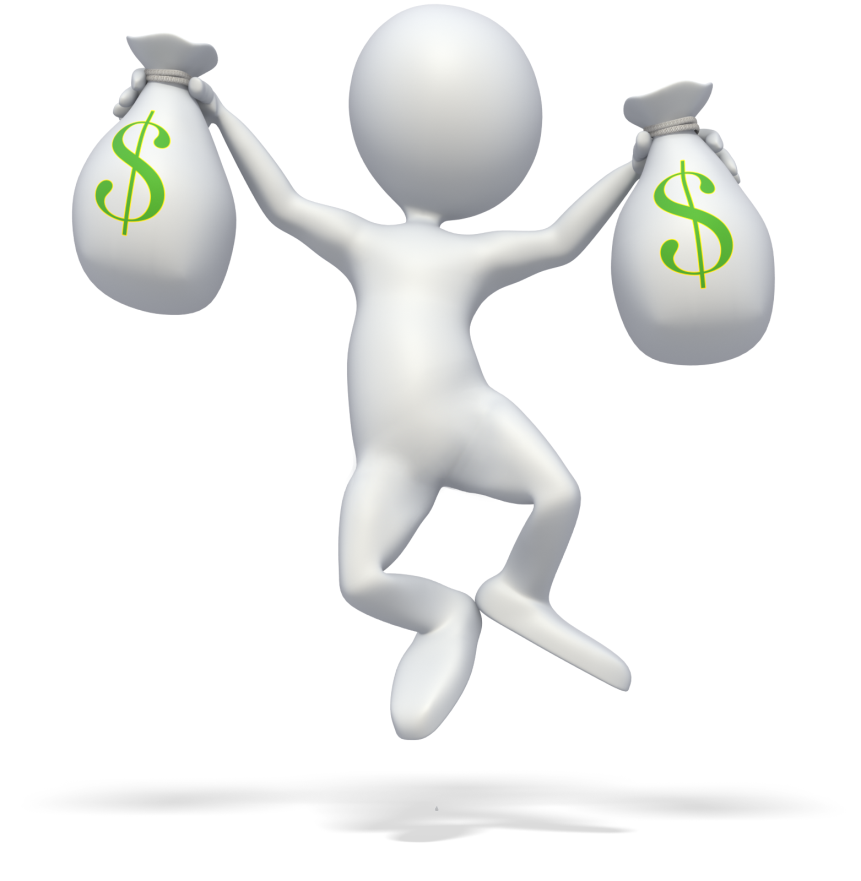 Материальная ответственность работодателя перед работником
Согласно статье  234 ТК РФ Работодатель обязан возместить работнику не полученный им заработок во всех случаях незаконного лишения его возможности трудиться. Такая обязанность, в частности, наступает, если заработок не получен в результате:
незаконного отстранения работника от работы, его увольнения или перевода на другую работу;
отказа работодателя от исполнения или несвоевременного исполнения решения органа по рассмотрению трудовых споров или государственного правового инспектора труда о восстановлении работника на прежней работе;
задержки работодателем выдачи работнику трудовой книжки, предоставления сведений о трудовой деятельности (статья 66.1 настоящего Кодекса), внесения в трудовую книжку, в сведения о трудовой деятельности неправильной или не соответствующей законодательству формулировки причины увольнения работника;
При нарушении работодателем установленного срока соответственно выплаты заработной платы, оплаты отпуска, выплат при увольнении и (или) других выплат, причитающихся работнику, работодатель обязан выплатить их с уплатой процентов (денежной компенсации) в размере не ниже одной сто пятидесятой действующей в это время ключевой ставки Центрального банка Российской Федерации
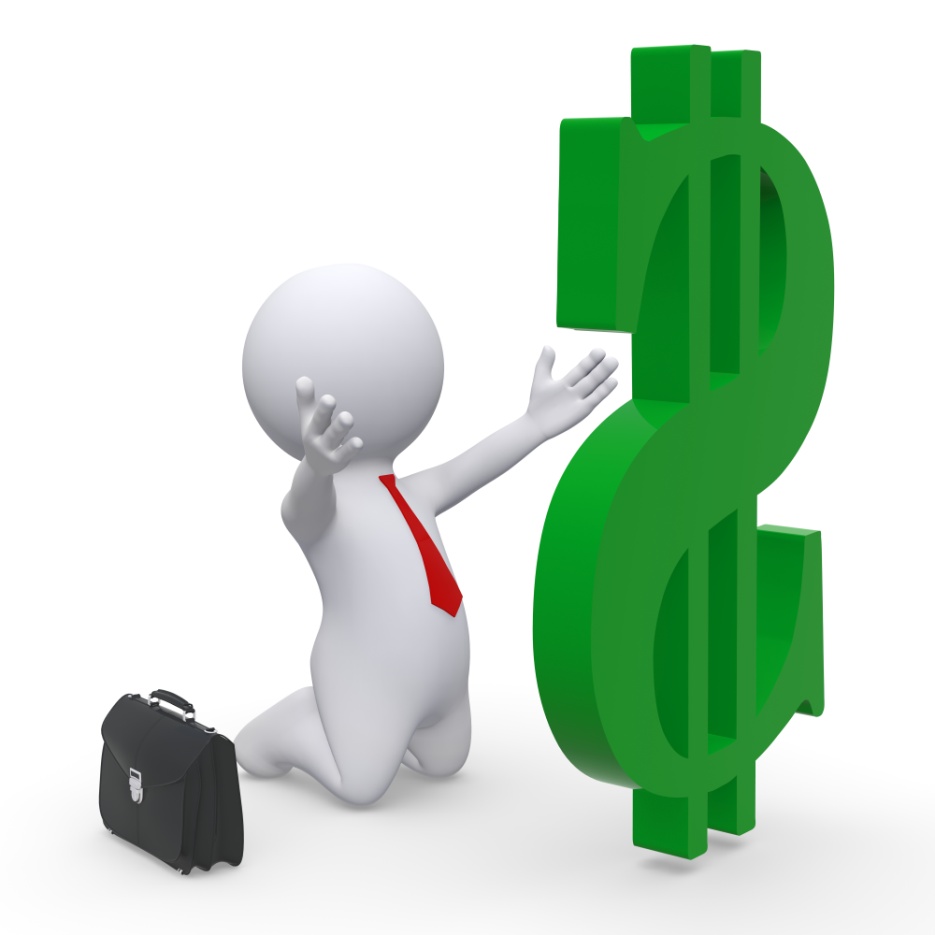 Порядок привлечения работника к материальной ответственности.
Чтобы привлечь работника к материальной ответственности,
 работодатель должен соблюсти определенный порядок.
Проведение служебного расследования.
       Работодатель должен определить размер причиненного ему работником ущерба (ст. 247 ТК РФ). Для этого нужно провести инвентаризацию (п. 27 Положения, утв. Приказом Минфина от 29.07.1998 N 34н) и служебное расследование. Помимо установления размера ущерба, в ходе служебного расследования устанавливаются причины возникновения ущерба. Для этого с работника в обязательном порядке запрашиваются письменные объяснения (ст. 247 ТК РФ). Работник (его представитель) имеет право ознакомиться со всеми материалами расследования и при необходимости обжаловать их.
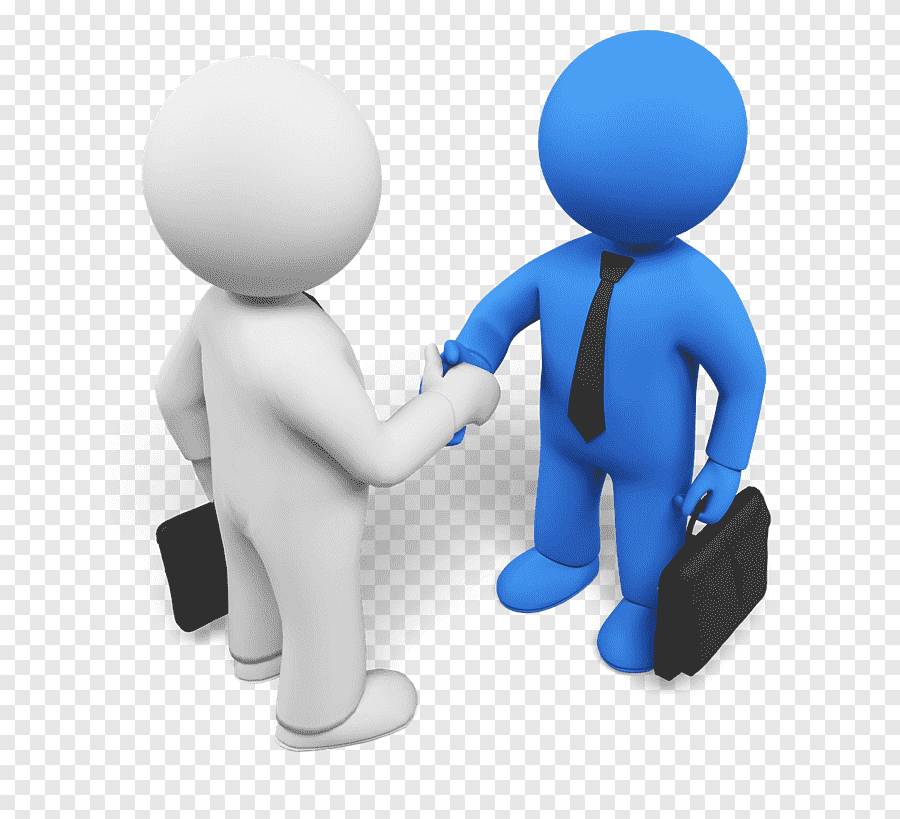 Издание приказа.
       Приказ о взыскании суммы ущерба, не превышающей среднего месячного заработка работника, нужно издать не позднее одного месяца со дня окончательного установления размера причиненного работником ущерба (ст. 248 ТК РФ).
      Работник, причинивший ущерб работодателю, может добровольно возместить его полностью или частично (сверх суммы своего среднего заработка). Также работодатель и работник могут договориться о возмещении ущерба с рассрочкой платежа
      Также стоит отметить, что привлечение работника к дисциплинарной, административной или уголовной ответственности за действия/бездействие, вследствие которых был причинен ущерб работодателю, не освобождает этого работника от возмещения ущерба.
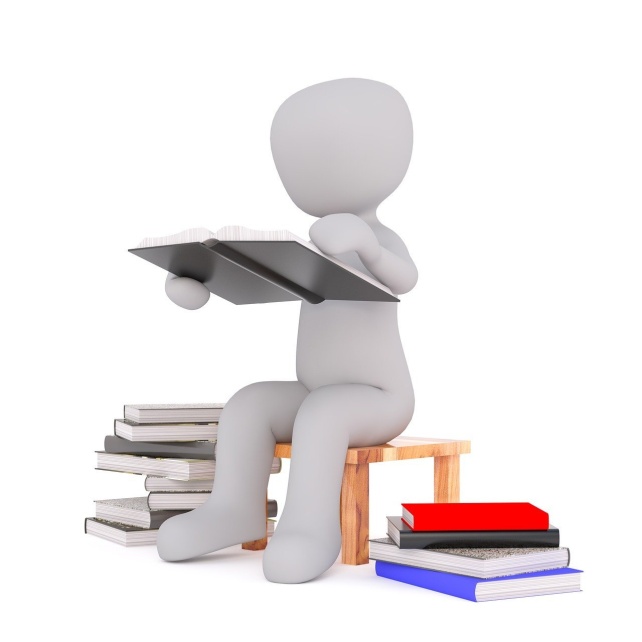 Для применения взыскания к сотруднику нужно выполнить следующие мероприятия:
Рассчитать размер убытков в ценах, которые действовали в момент причинения ущерба.
Провести расследование с целью выявления значимых причин и обстоятельств дела
Запросить у сотрудника объяснительную в письменной форме. В случае отказа — зафиксировать актом.
Спустя 1 календарный месяц с момента расчета суммы убытков издать приказ о привлечении работника к материальной ответственности. 
Взыскать сумму прямого ущерба
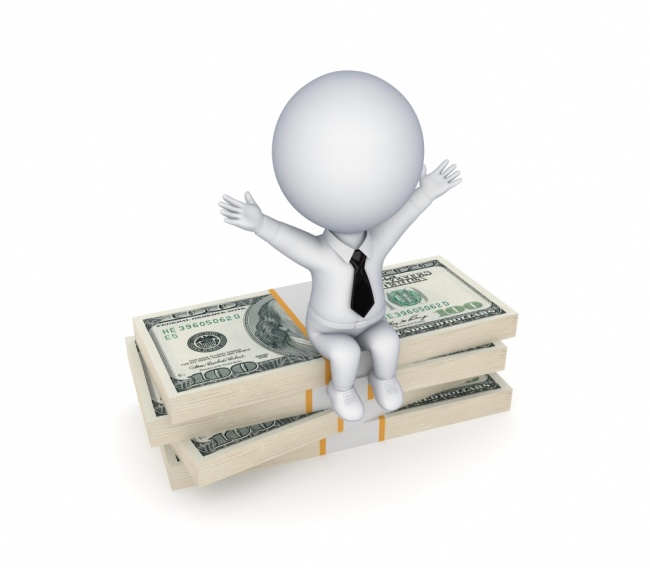 Случаи, когда материальная ответственность снимается с работника.
Материальная ответственность работника исключается в случаях возникновения ущерба вследствие обстоятельств непреодолимой силы, нормального хозяйственного риска, крайней необходимости или необходимой обороны; либо по причине неисполнения работодателем обязанности по обеспечению надлежащих условий для хранения вверенного имущества (ст. 239 ТК).
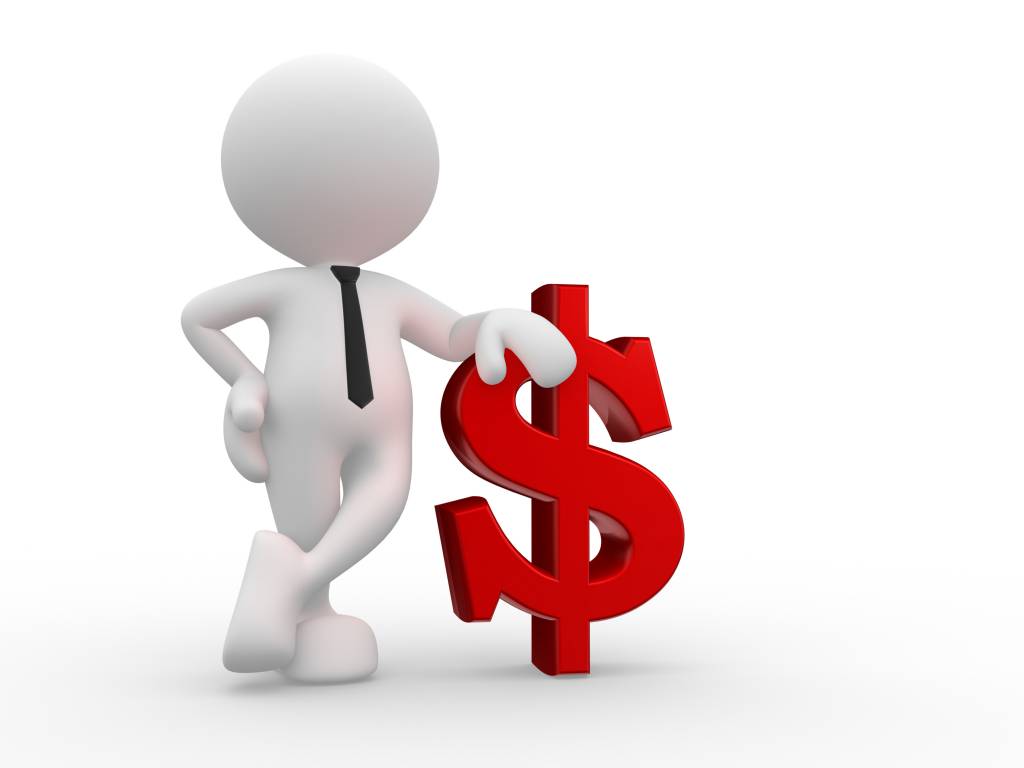 Заключение
Институт материальной ответственности в сфере трудовых правоотношений играет важную роль в становлении правового государства.
Интересы работодателя и нанимаемого им работника зачастую не совпадают, поэтому возможно столкновение этих интересов на любой стадии существования трудовых отношений. Это, в свою очередь, приводит к возникновению конфликтов.
Трудовой кодекс в отличие от ранее действующего законодательства более полно, с учетом вновь возникших объективных экономических реалий регулирует правоотношения работника и работодателя в сфере материальной ответственности.
Список используемых источников
1. Конституция Российской Федерации 
2. Трудовой кодекс Российской Федерации от 30.12.2001 № 197-ФЗ (в ред. от 01.04.2019)
3. Гражданский кодекс Российской Федерации (часть первая) от 30.11.1994 № 51-ФЗ (в ред. от 03.08.2018)
4. Гражданский кодекс Российской Федерации (часть вторая) от 26.01.1996 № 14-ФЗ (в ред. от 29.07.2018)
5. Кодекс Российской Федерации об административных правонарушениях от 30.12.2001 № 195-ФЗ
6. Трудовое законодательство  в вопросах и ответах. Учебно-практическое  пособие. Н.О.Степанчикова, Брандес, М., 1996 г.
7. Трудовое право.  Вопросы и ответы. Е.Н.Голенко, В.И.Ковалёв. Юриспруденция, М., 2000.
8. http://eos.ibi.spb.ru/umk/1_11/5/5_R1_T8.html (Материальная ответственность сторон по трудовому договору) 
9.  https://glavkniga.ru/situations/k504925 (Обобщение судебной практики по делам, связанным с материальной ответственностью сторон трудового договора (2012 г.))
10. https://www.garant.ru/products/ipo/prime/doc/36055272/ (Материальная ответственность)
Спасибо за внимание!
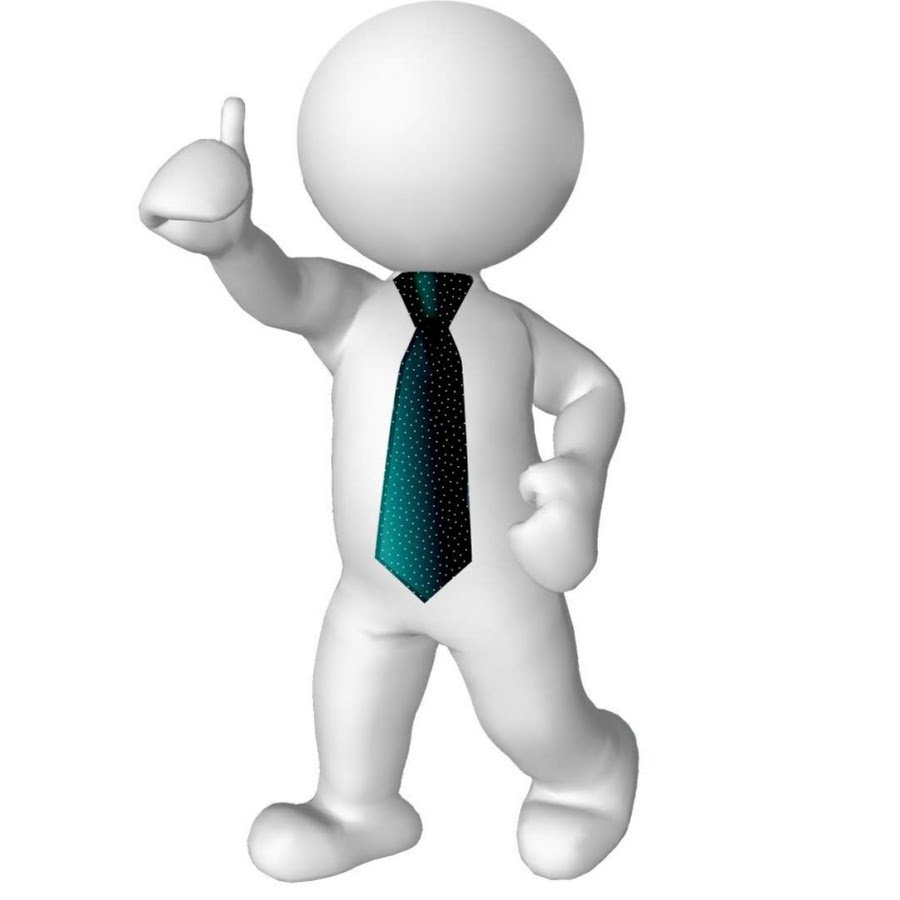